Creating a Lie
Inspiration
Gregory Crewdson
Photographer
Uses 8 x 10 film, then scans into Photoshop to edit
Big Productions
Uses a team on set and in post to get desired images
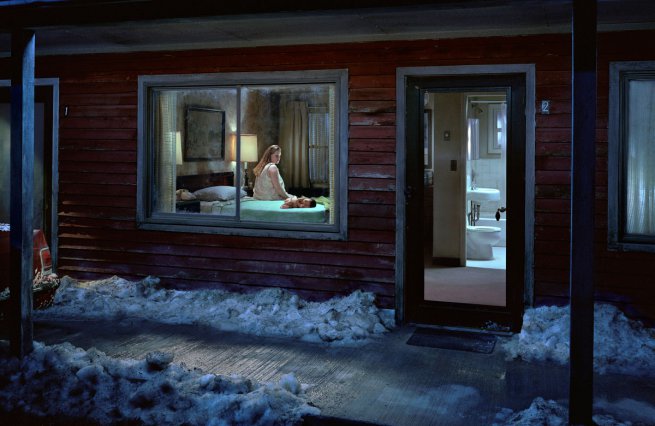 [Speaker Notes: Gregory CrewdsonUntitled (Birth)from the series ‘Beneath the Roses’2007Digital carbon print144.8 x 223.5 cmGregory Crewdson, Courtesy Gagosian Gallery, New York© Gregory Crewdson, 2010]
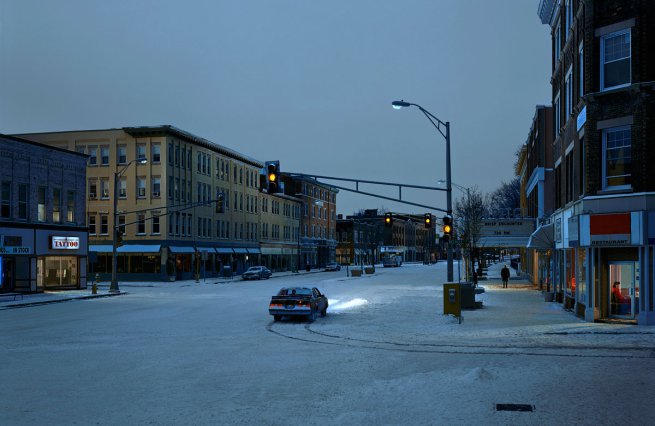 [Speaker Notes: Gregory CrewdsonUntitled (Brief Encounter)from the series ‘Beneath the Roses’2006Digital carbon print144.8 x 223.5 cmGregory Crewdson, Courtesy Gagosian Gallery, New York© Gregory Crewdson, 2010]
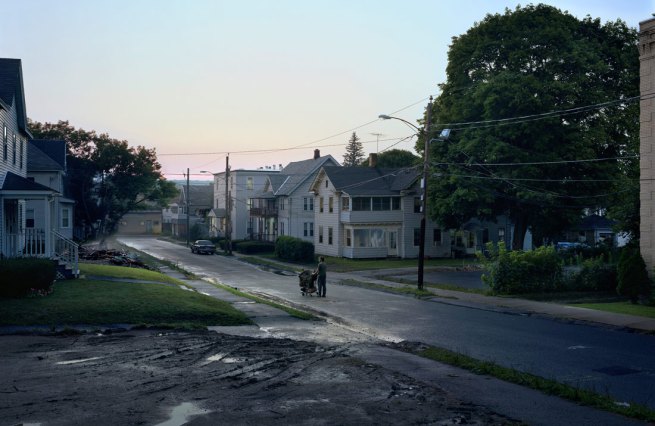 [Speaker Notes: Gregory CrewdsonUntitled (Kent Street)from the series ‘Beneath the Roses’2007Digital carbon print144.8 x 223.5 cmGregory Crewdson, Courtesy Gagosian Gallery, New York© Gregory Crewdson, 2010]
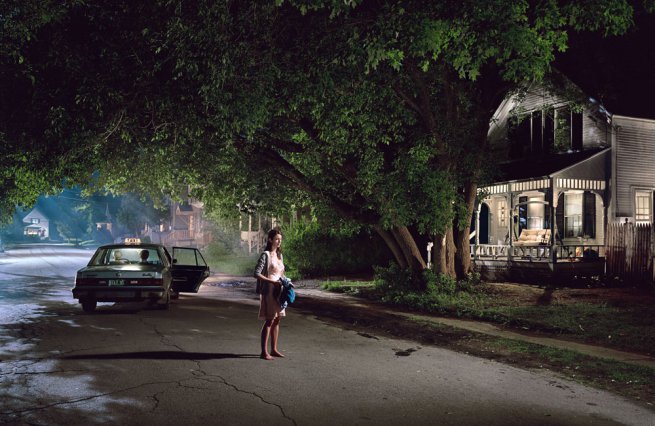 [Speaker Notes: Gregory CrewdsonUntitled (Maple Street)from the series ‘Beneath the Roses’Digital carbon print144.8 x 223.5 cmGregory Crewdson, Courtesy Gagosian Gallery, New York© Gregory Crewdson, 2010]
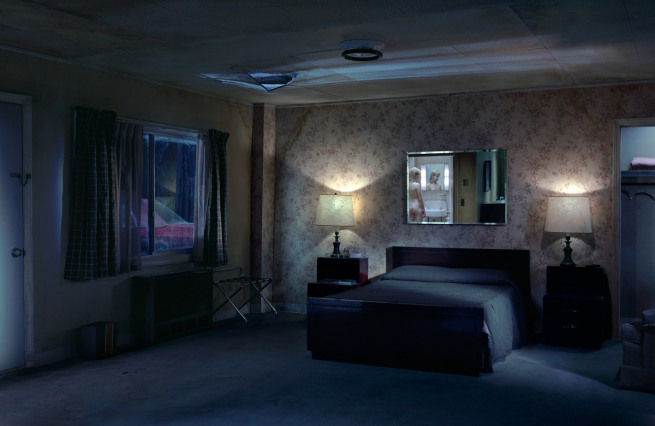 [Speaker Notes: Gregory CrewdsonUntitled (Debutante)from the series ‘Beneath the Roses’2006Digital carbon print144.8 x 223.5 cmGregory Crewdson, Courtesy Gagosian Gallery, New York© Gregory Crewdson, 2010]
Thomas Ruff
Uses multiple portraits to create one singular portrait
Nudes series works with the popularity of internet porn to create abstractions
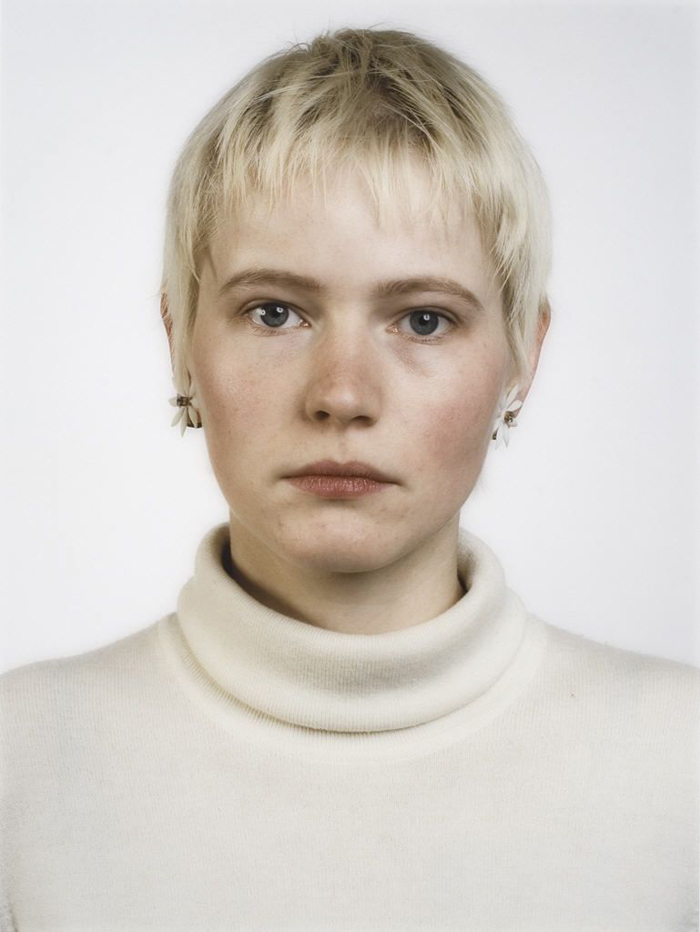 [Speaker Notes: http://www.thegorgeousdaily.com/thomas-ruff/]
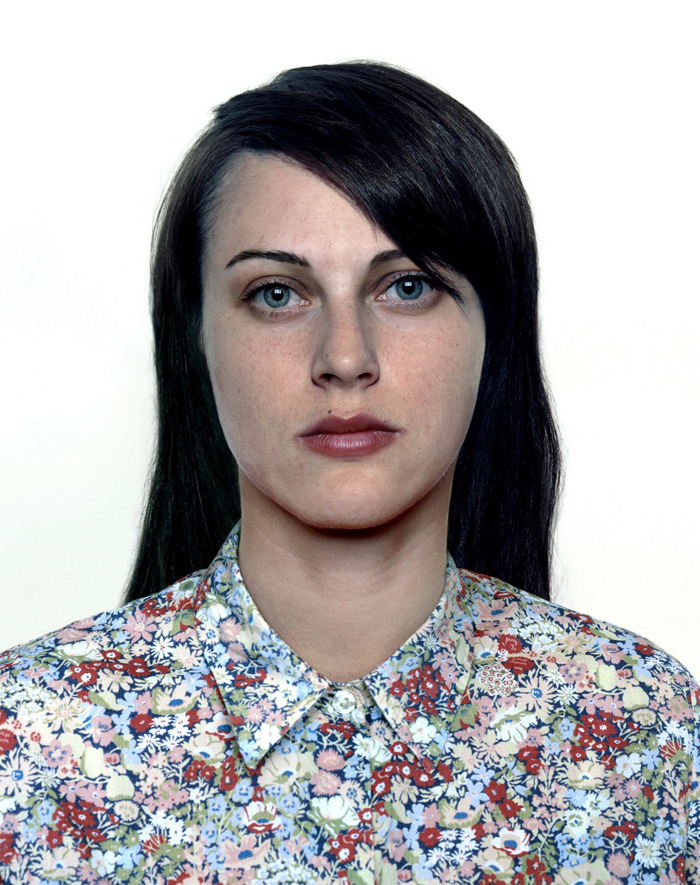 [Speaker Notes: http://www.thegorgeousdaily.com/thomas-ruff/]
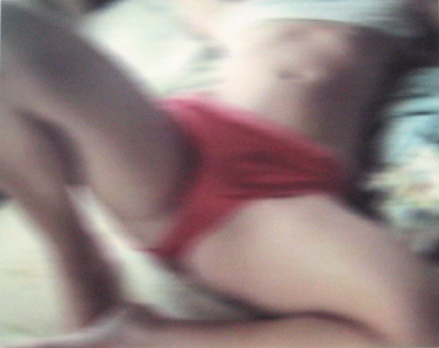 [Speaker Notes: Thomas Ruffree07, 2001 Red Panties
http://www.josephklevenefineartltd.com/NewSite/ThomasRuffNudes.htm#.UeSgTOukBfM]
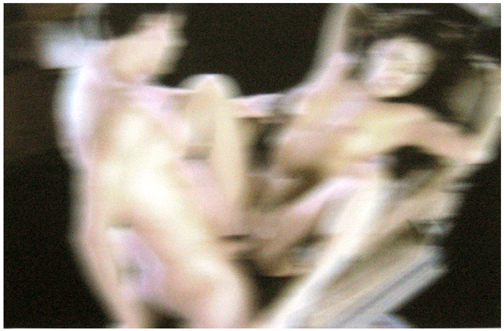 [Speaker Notes: Thomas Ruff em08, 2001, Nude Couple

http://www.josephklevenefineartltd.com/NewSite/ThomasRuffNudes.htm#.UeSgTOukBfM]
Justin Benzel
Up and Coming Photographer
Chicago, IL
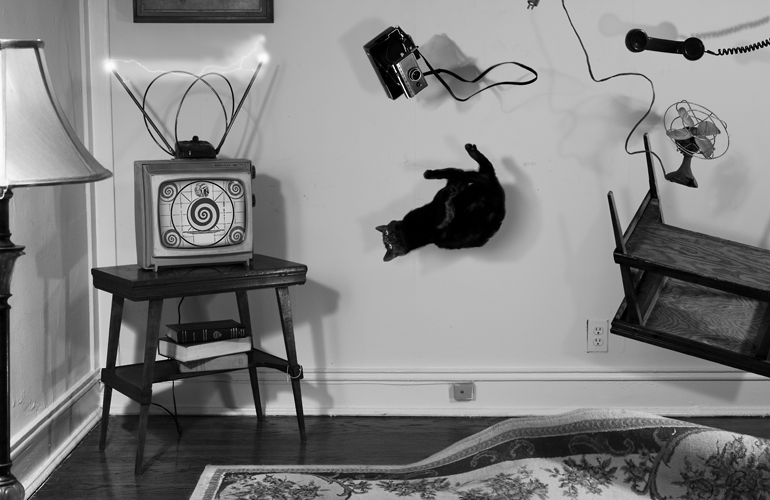 [Speaker Notes: Justinbenzel.com]
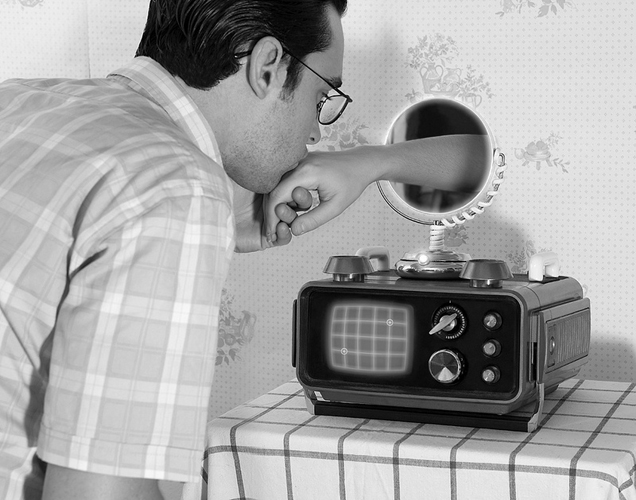 [Speaker Notes: Justinbenzel.com]
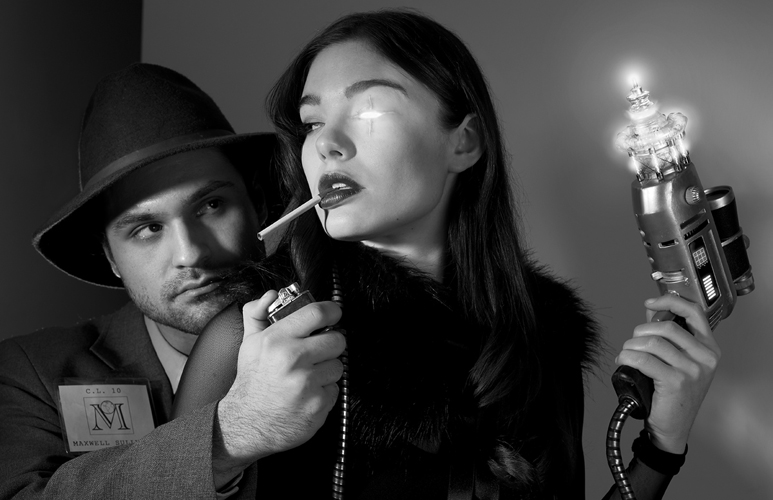 [Speaker Notes: Justinbenzel.com]
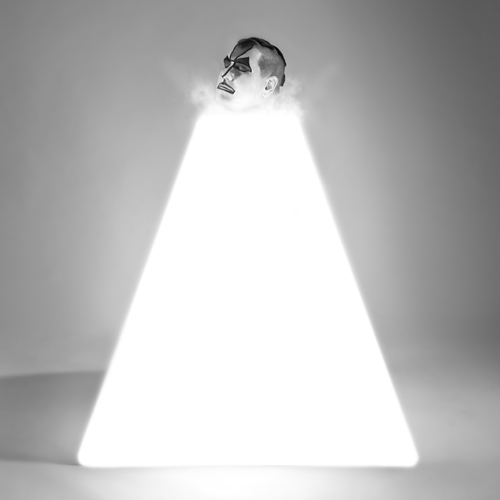 [Speaker Notes: Justinbenzel.com]
James Dawe
Commercial Artist
London
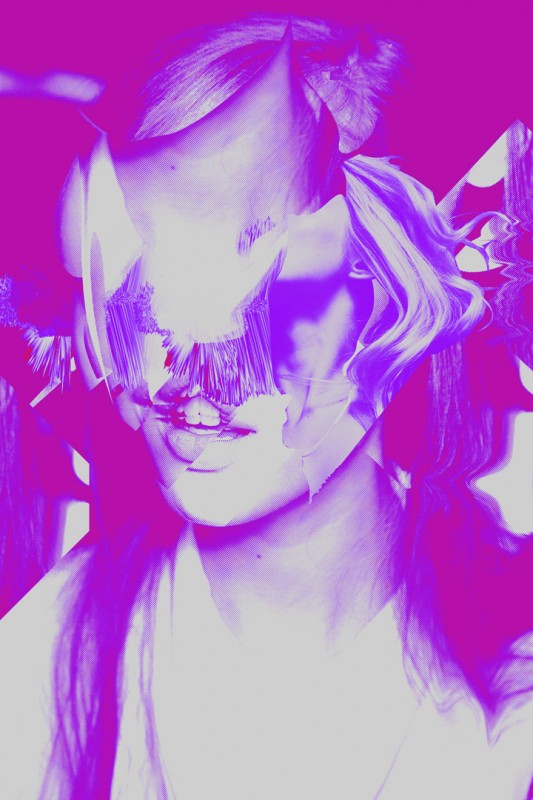 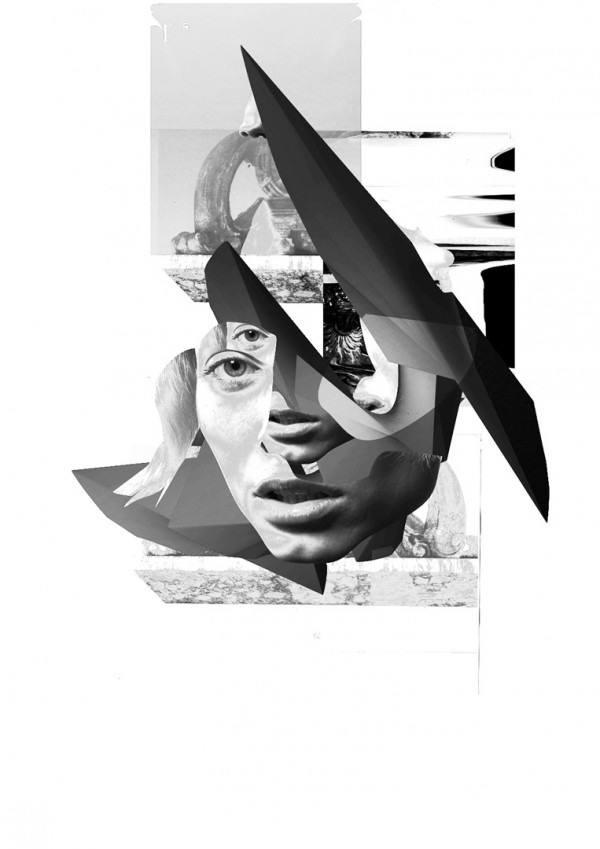 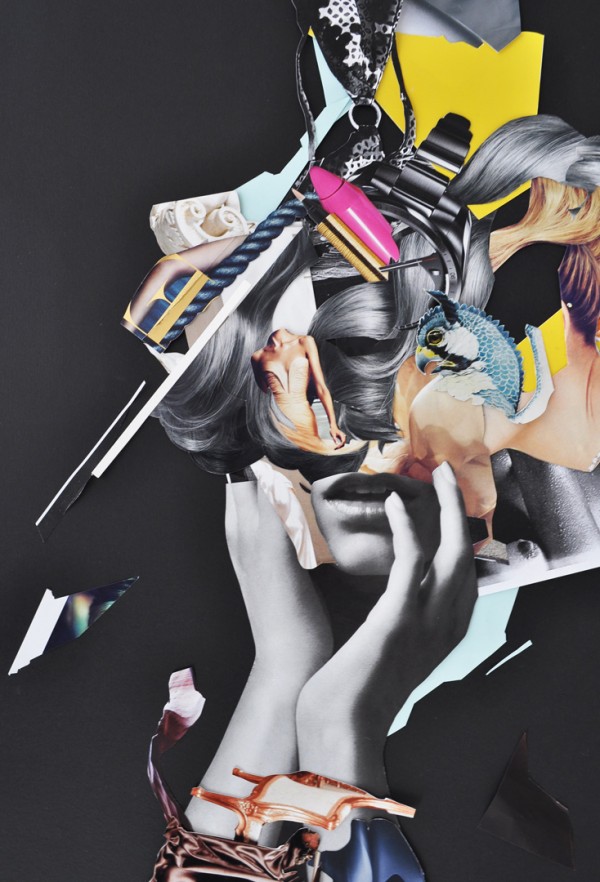 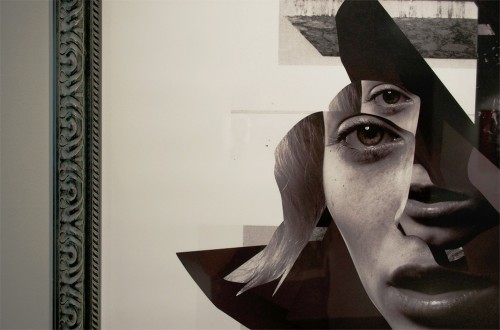 Nir Arieli
Up and Coming Photographer
Recent Graduate from SVA
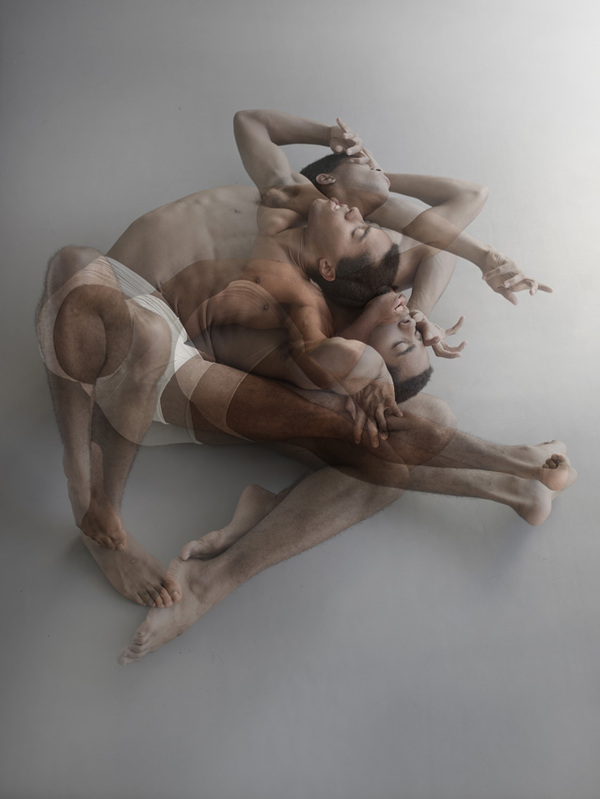 [Speaker Notes: Tension Series]
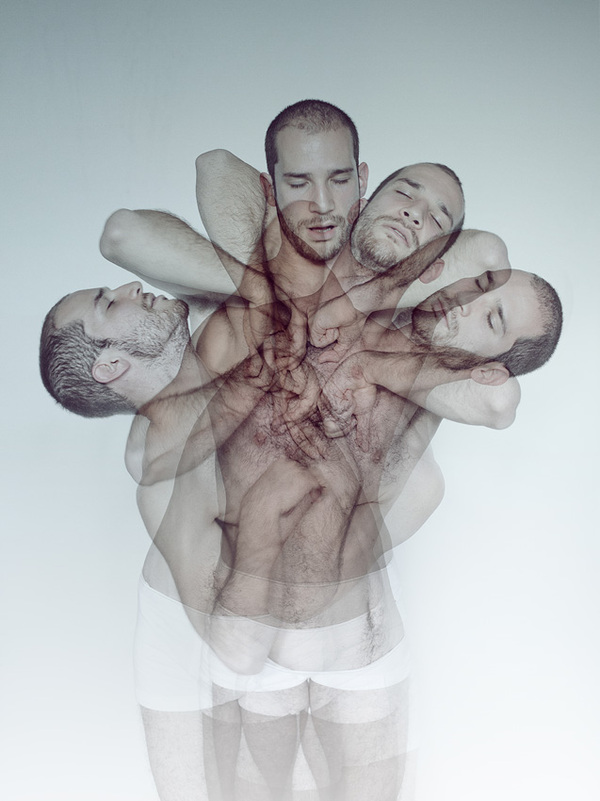 [Speaker Notes: Tension series]
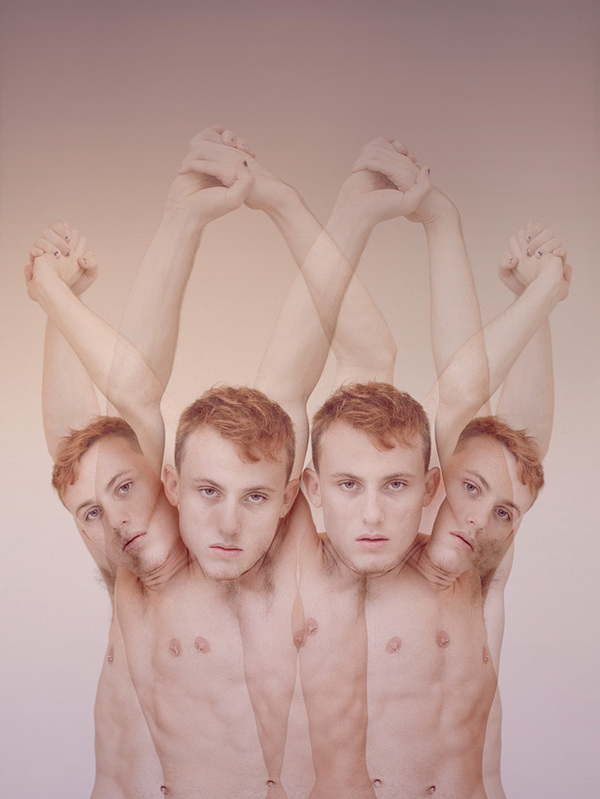 [Speaker Notes: Tension Series]
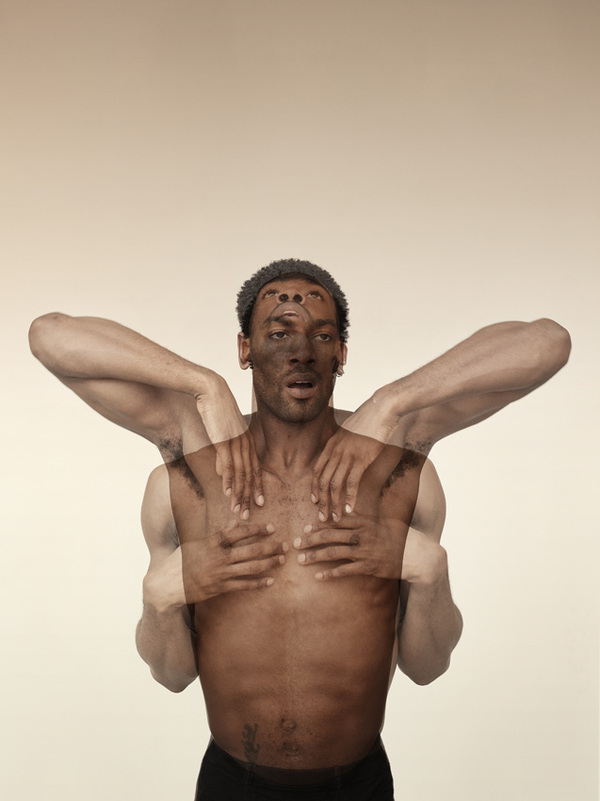 Amy Stein
Constructed from Real Stories
Some Real/Some Fake
Domesticated Series
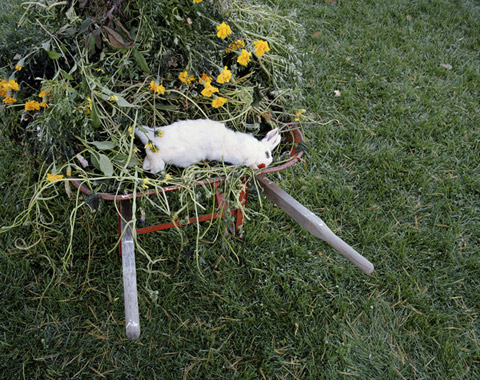 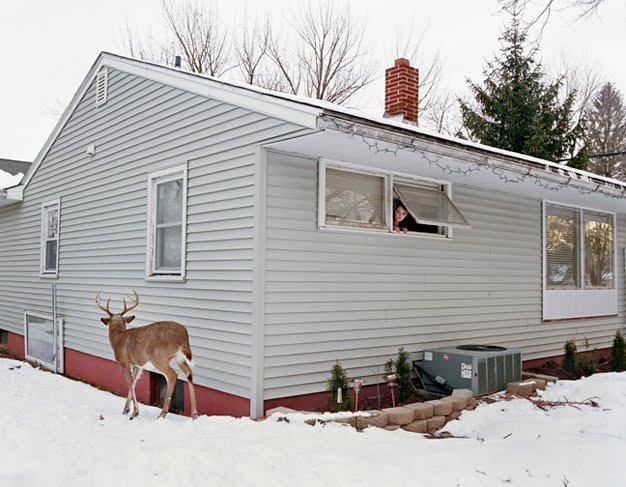 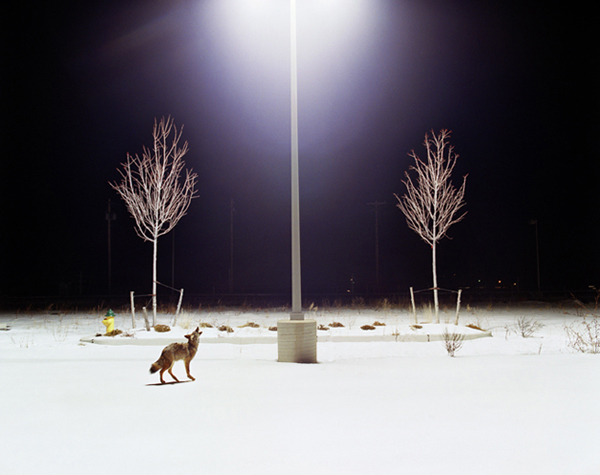 Philippe Halsman
Mid Century Photographer
35mm
Shot Celebrities as well as artists
Close Friendship with Dali
"Some of my colleagues think I damage my reputation as a serious photographer by publishing “silly and tricky” manipulated photographs like the ones I did of Dali -- which mostly expressed abstract ideas.  I believe they are wrong."
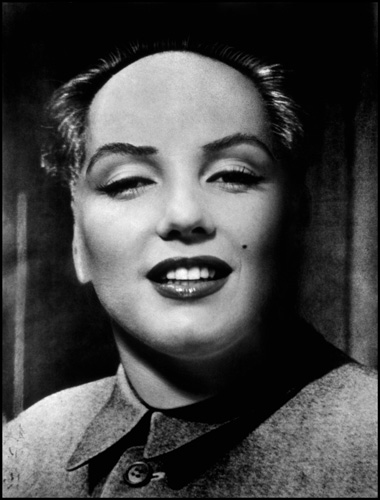 [Speaker Notes: http://philippehalsman.com/?image=nudes-experimental]
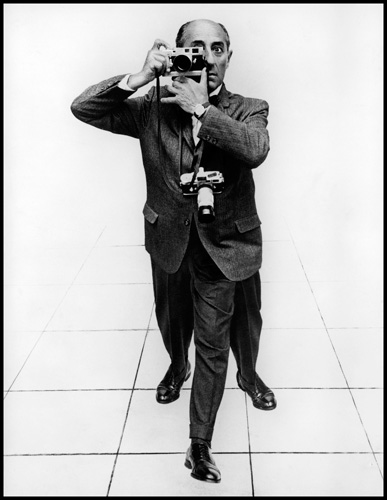 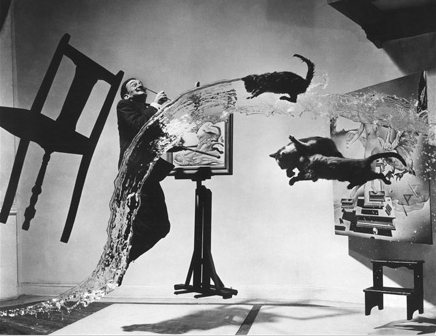 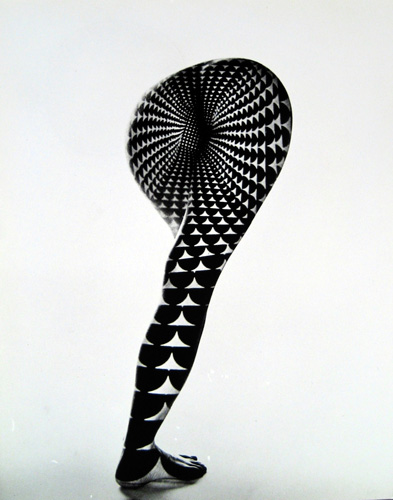 Jee Young Lee
Series “Stage of Mind”
Set building in studio
Self Portraiture 
Korean Artist
[Speaker Notes: Images from HuffPost]
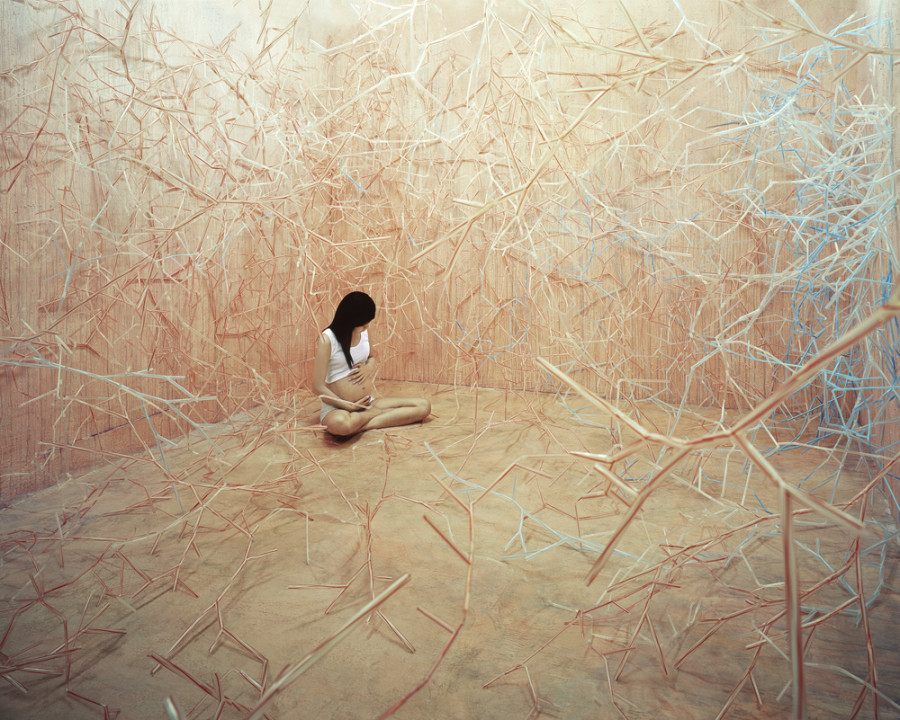 [Speaker Notes: “Food Chain”]
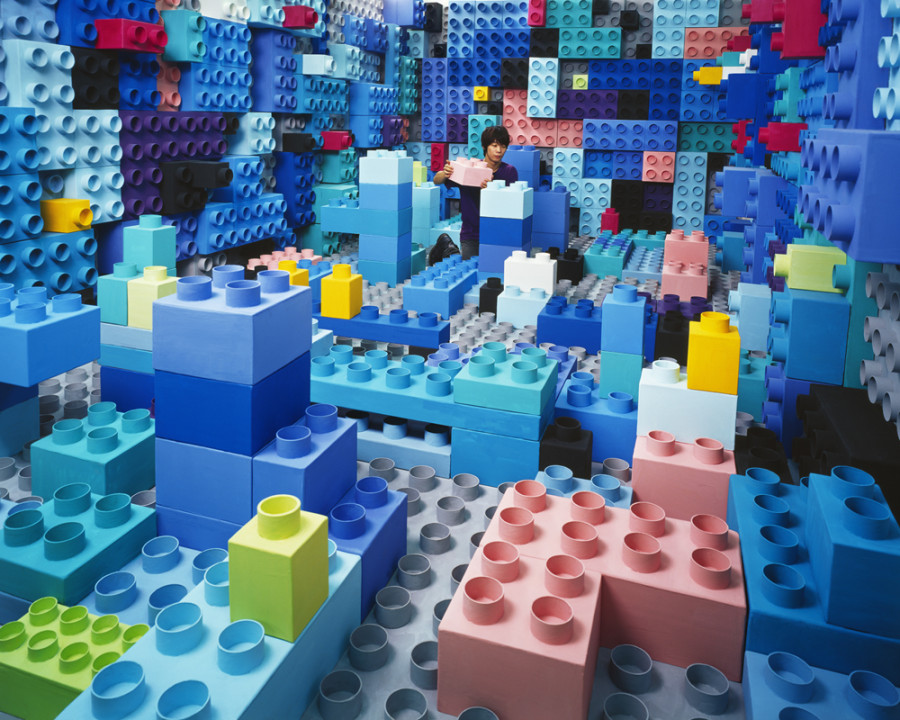 [Speaker Notes: “Gamer”]
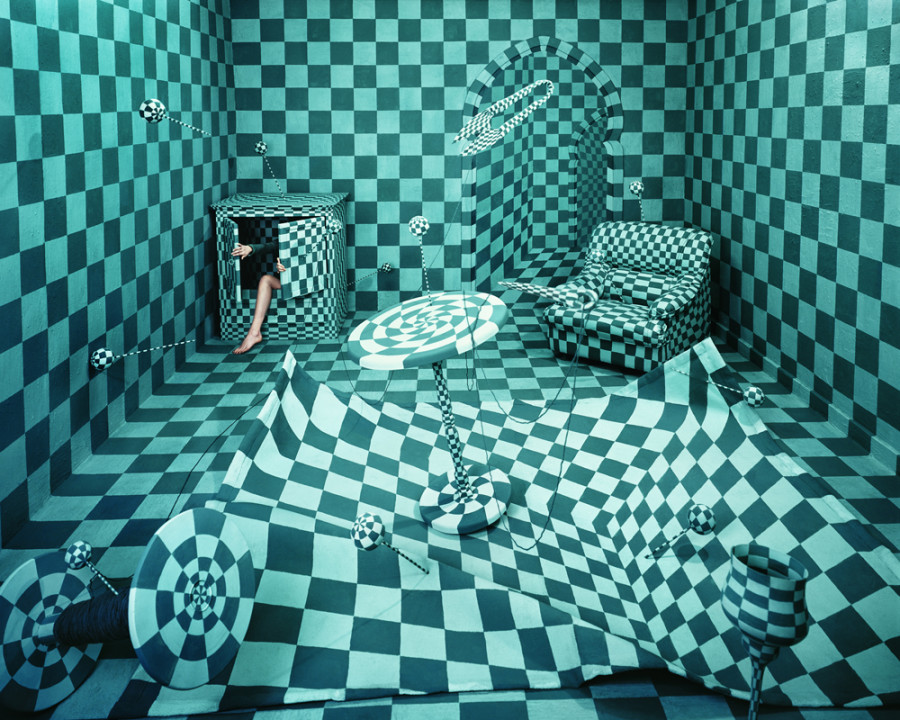 [Speaker Notes: "Panic Room," below, takes root in Lee's childhood, when she hid inside closets to escape the world. “To imply the state of emotional chaos, Op art was employed [to express] the messiness of a room; and by turning mere boudoir items or sewing tools into ones that seem aggressive and disquieting,” she writes.]
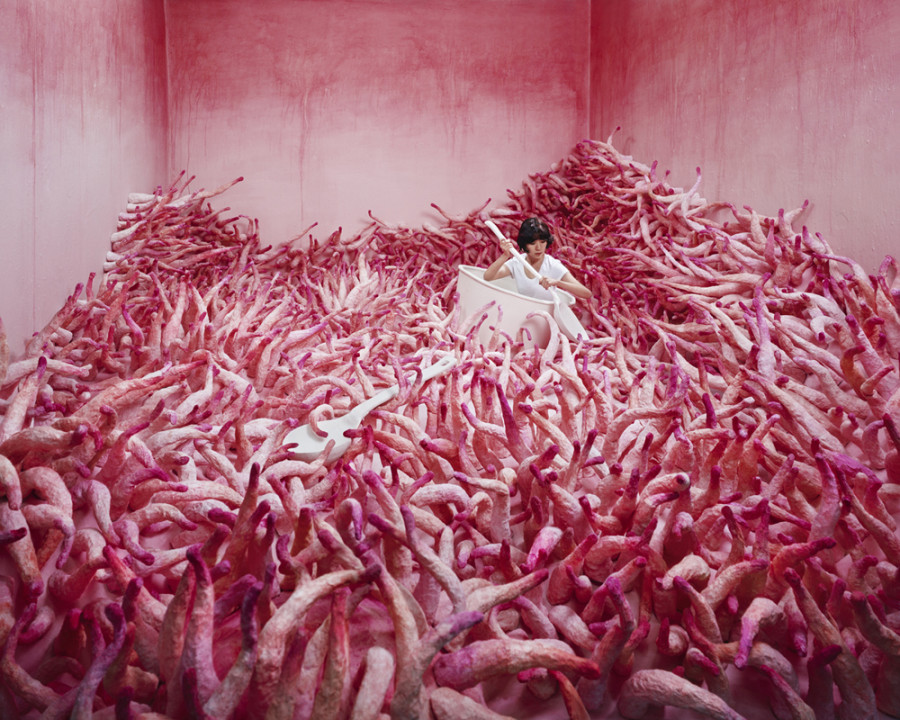 [Speaker Notes: Monsoon Season]
Daniel Barreto
Boston Based Artist
“Wood houses”
[Speaker Notes: http://www.designboom.com/art/daniel-barreto-integrates-urban-windows-and-trees-to-make-woodhouses-11-02-2013/]
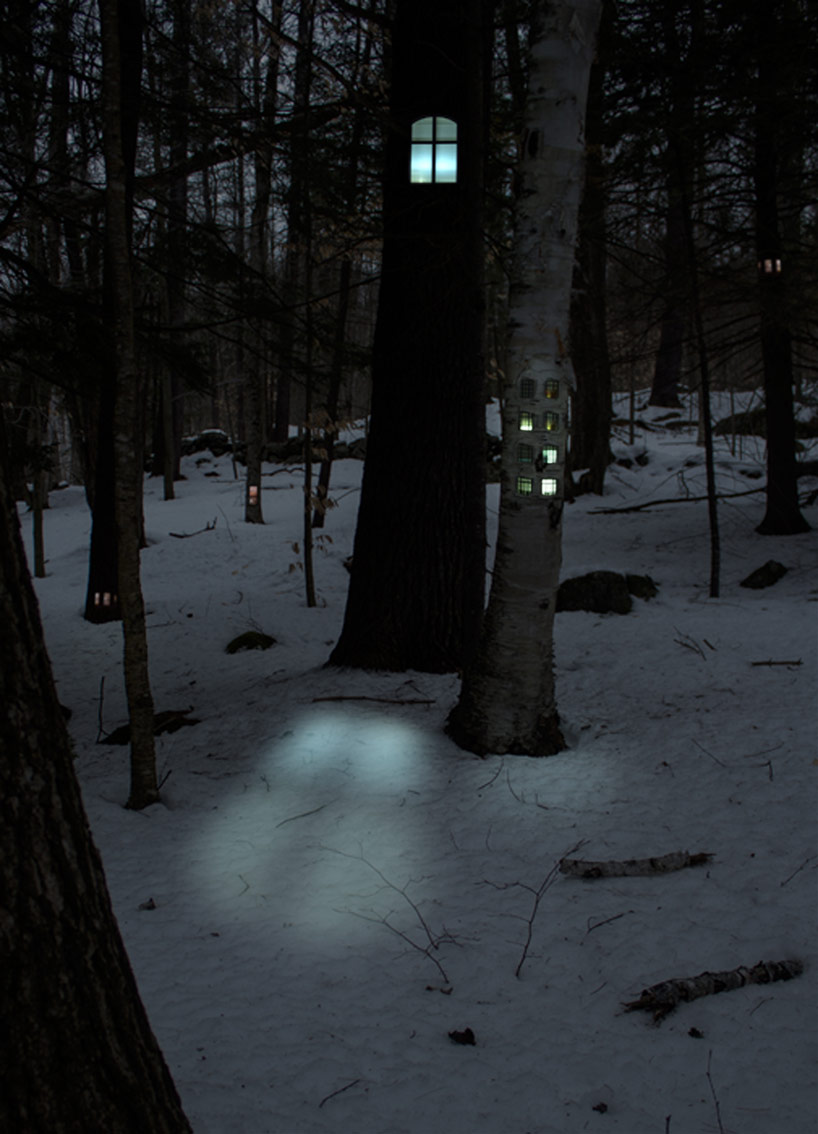 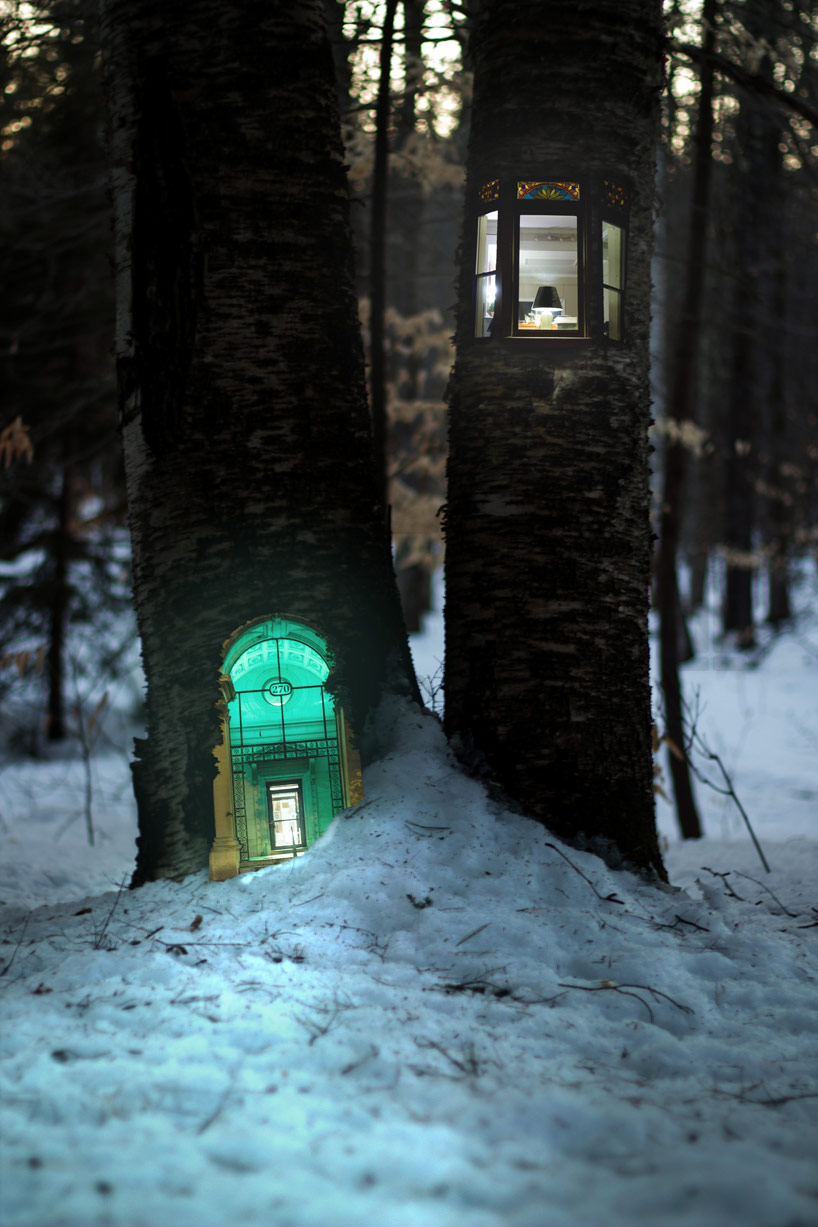 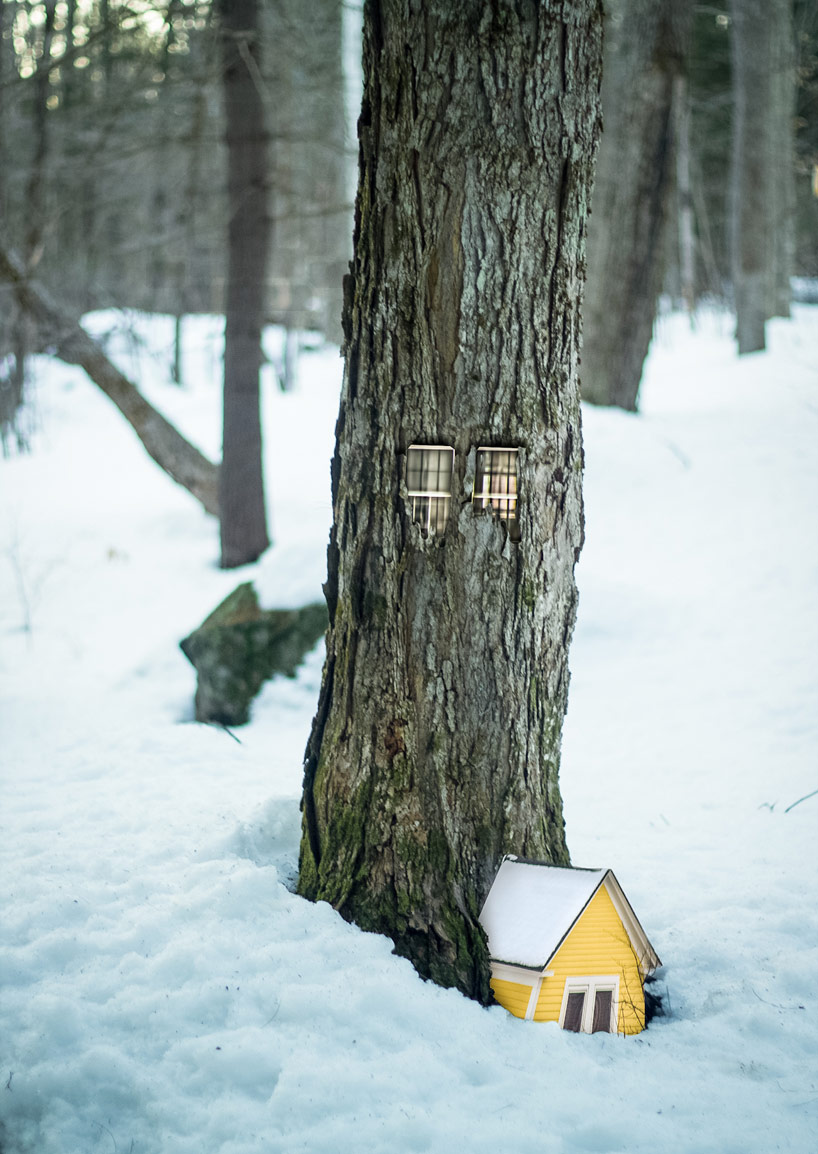 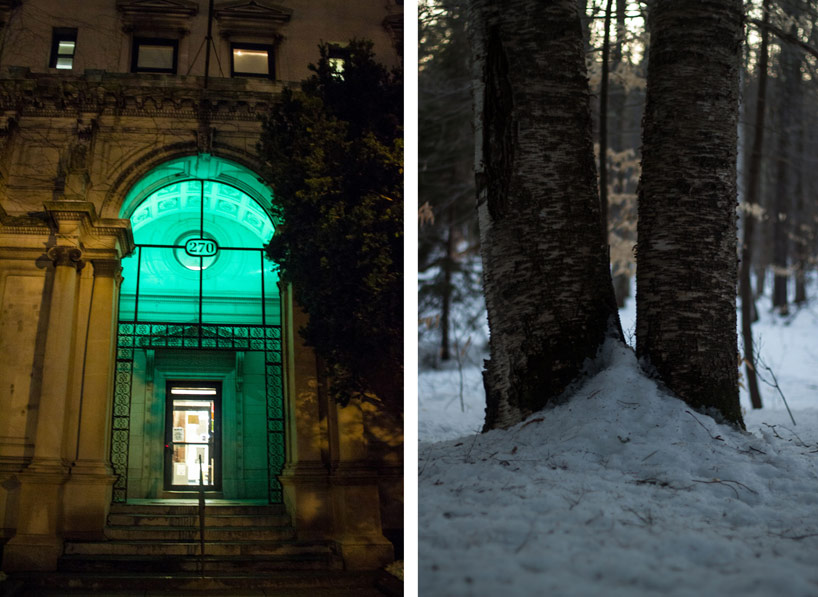 Arthur Tress
Photographer from late 1960s’ to early 1970s
Collaborated with Children with their dreams, both nightmares and fantasies
“Daymares” Series
Staged Photographs, Done “in-camera”
[Speaker Notes: http://www.arthurtress.com/
http://www.huffingtonpost.com/2014/07/11/arthur-tress_n_5574740.html]
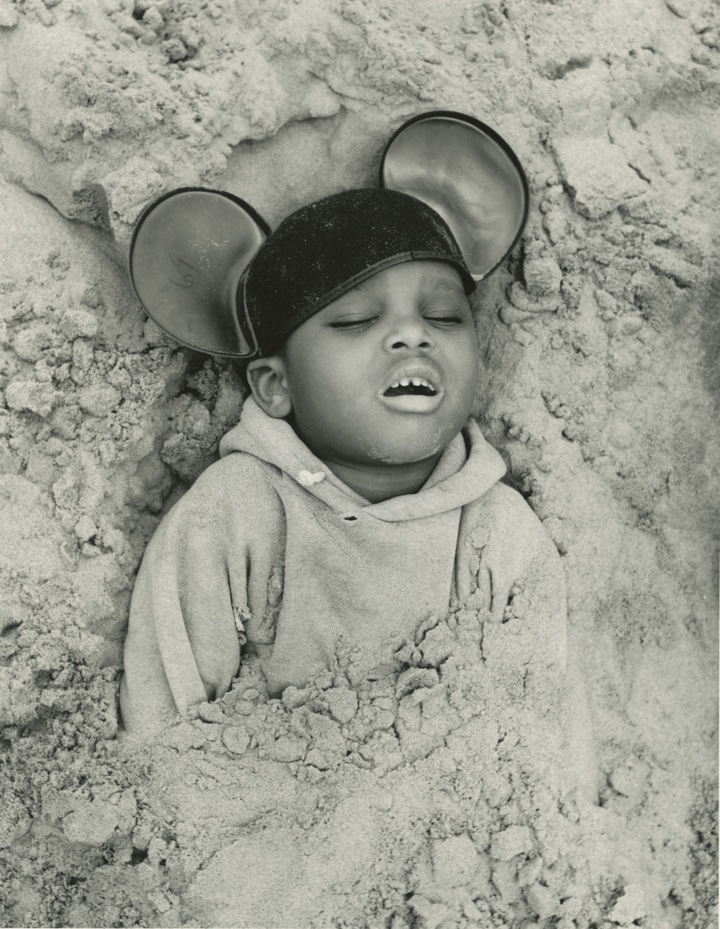 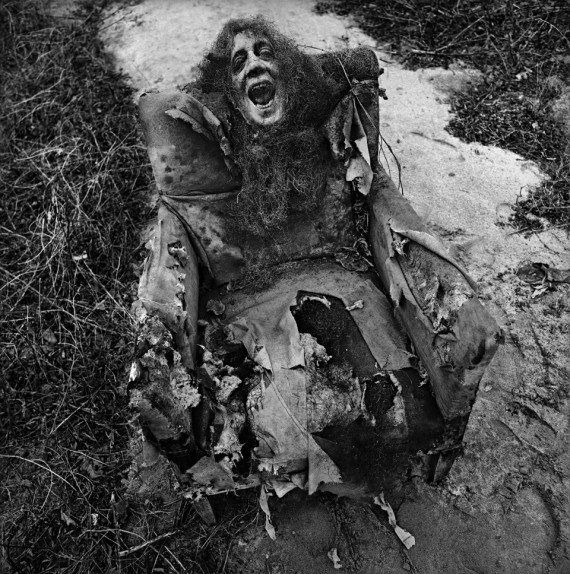 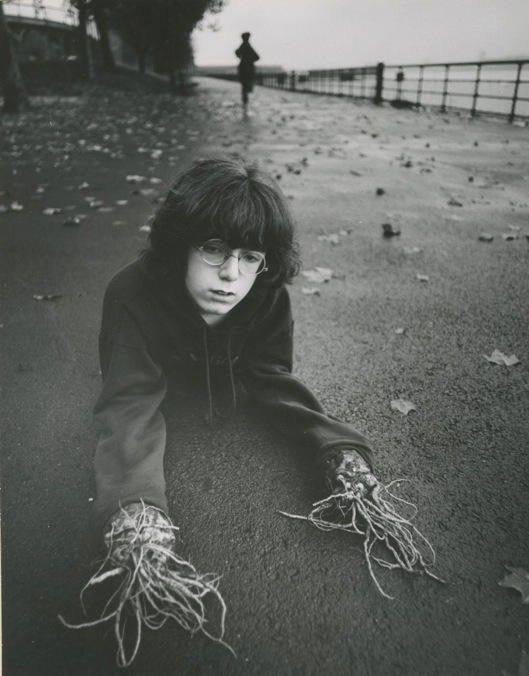 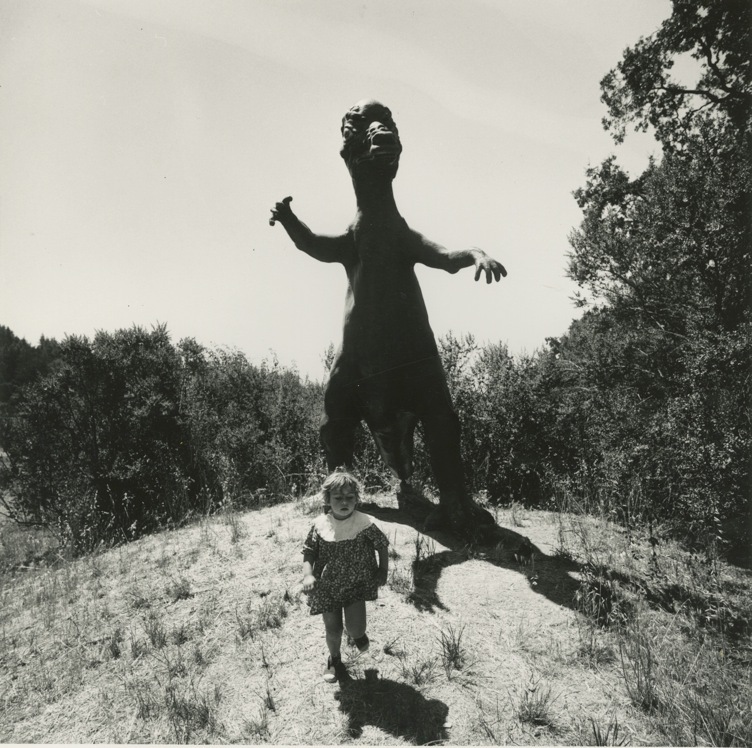 Erin Tyner
“Half Awake”
[Speaker Notes: http://www.erintyner.com/half-awake.html]
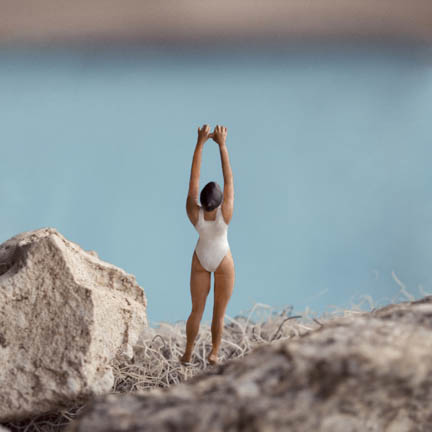 [Speaker Notes: “Great Heights”]
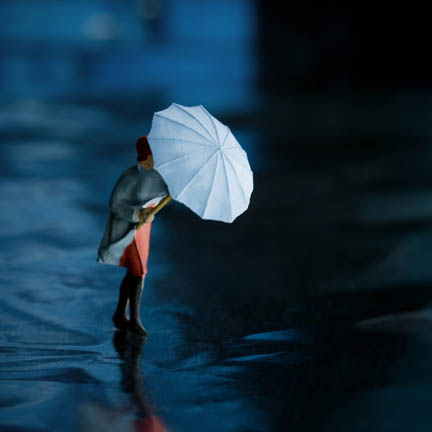 [Speaker Notes: “Fade”]
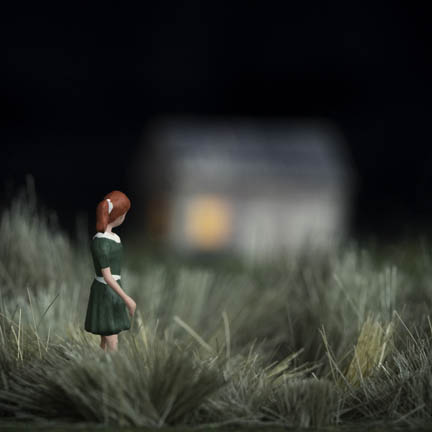 [Speaker Notes: “Outskirts”]
Nicola Kuperus
[Speaker Notes: http://nicolakuperus.com/code/photographs.htm]
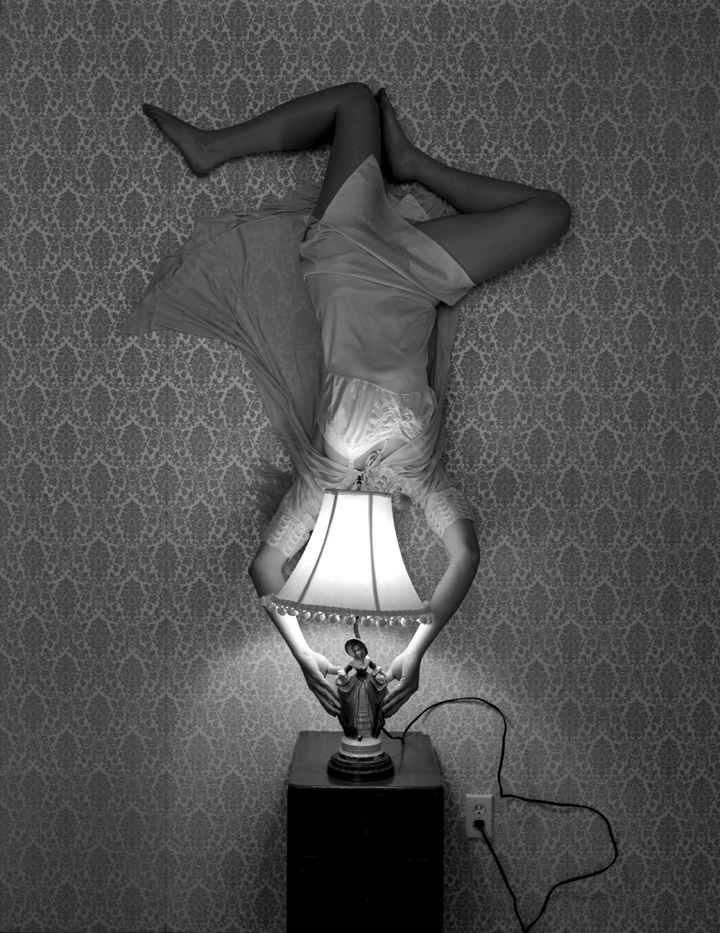 [Speaker Notes: “I Gave up on Sleep”]
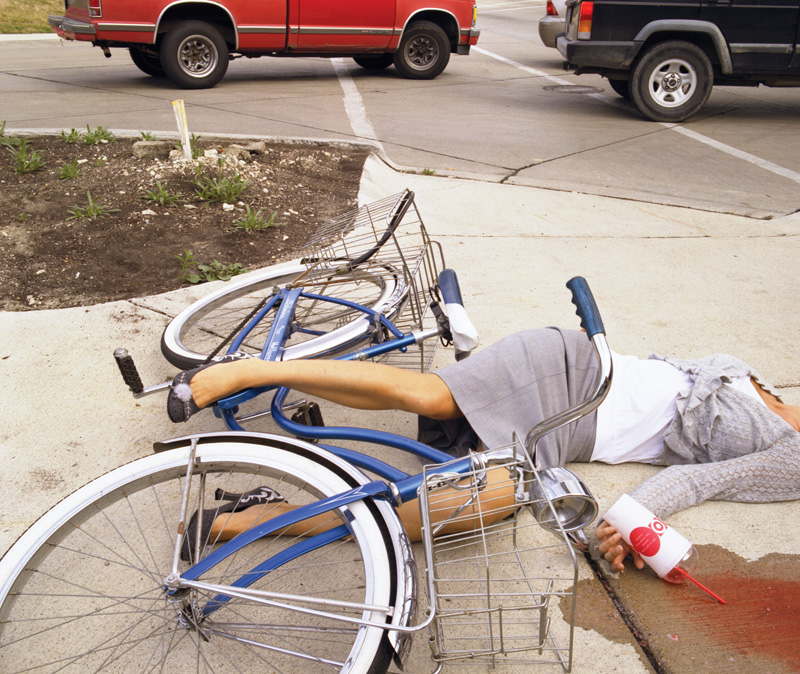 [Speaker Notes: “Bike Accident”]
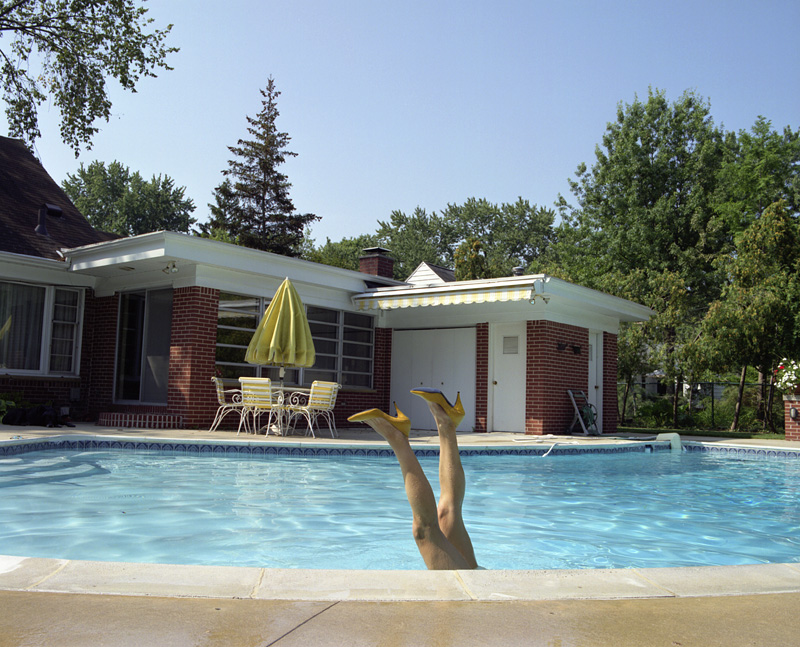 [Speaker Notes: “Wet Shoes”]
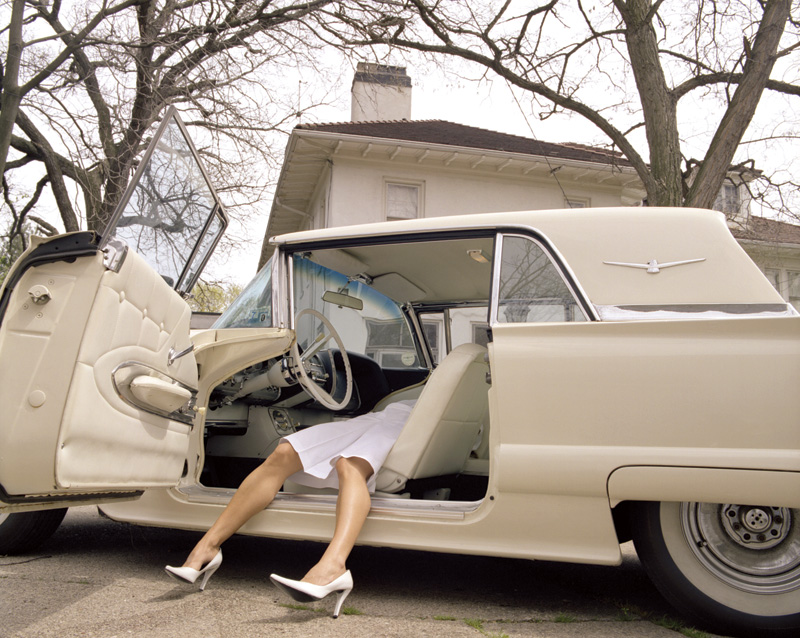 [Speaker Notes: “T Bird”]